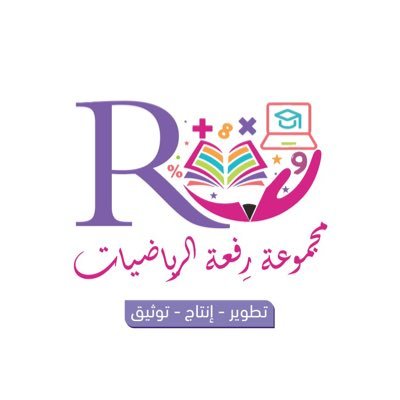 13 - 5
تقدير ناتج الجمع
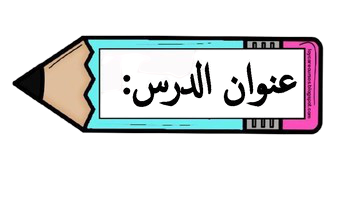 أ.أحـمـد الأحـمـدي  @ahmad9963
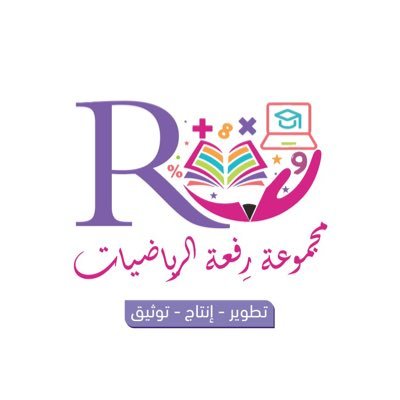 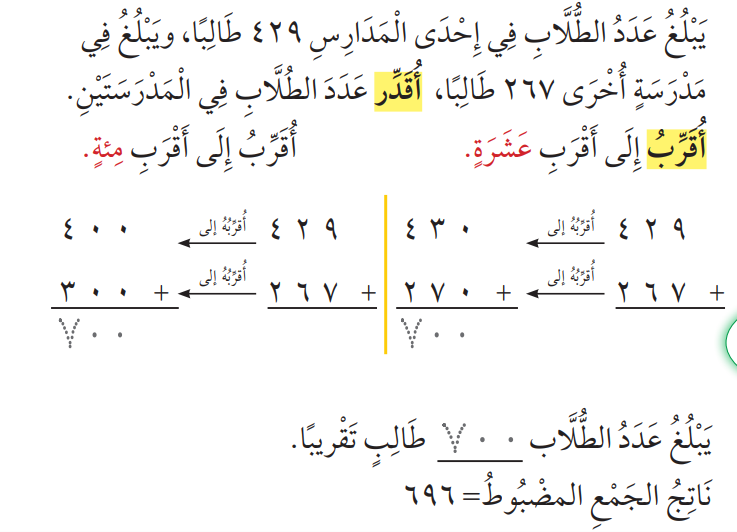 فكرة الدرس

أقدر ناتج الجمع لأعداد من ثلاثة أرقام .

المفردات
أقدر
أقرب
أ.أحـمـد الأحـمـدي  @ahmad9963
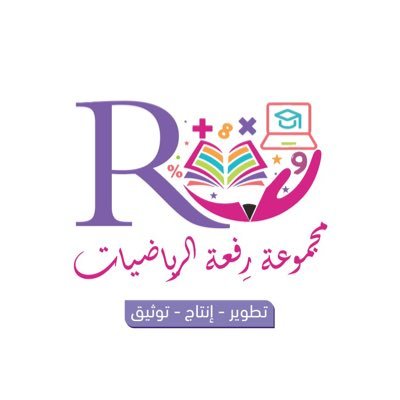 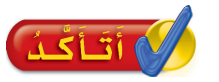 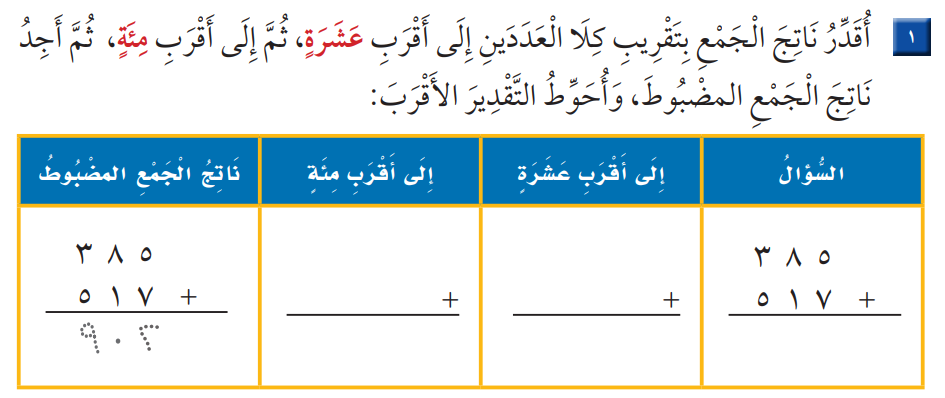 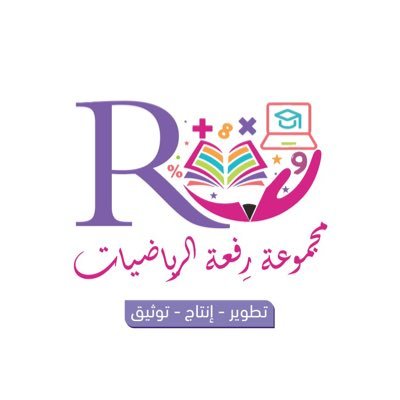 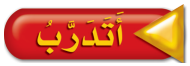 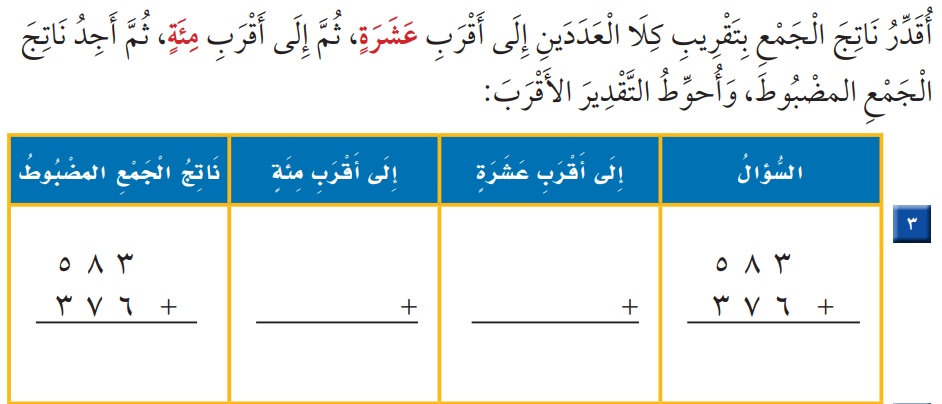 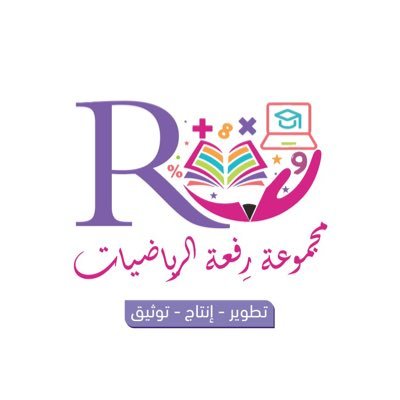 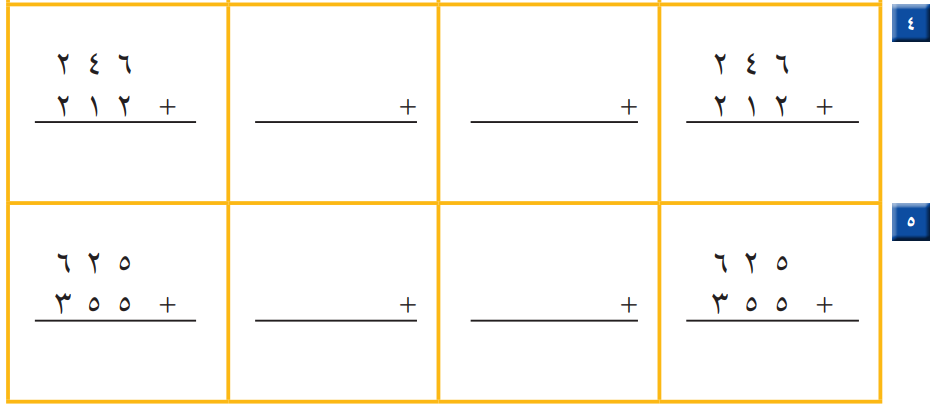 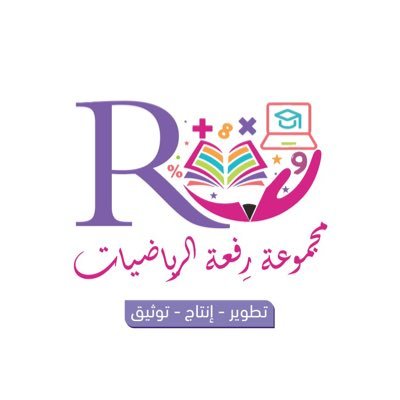 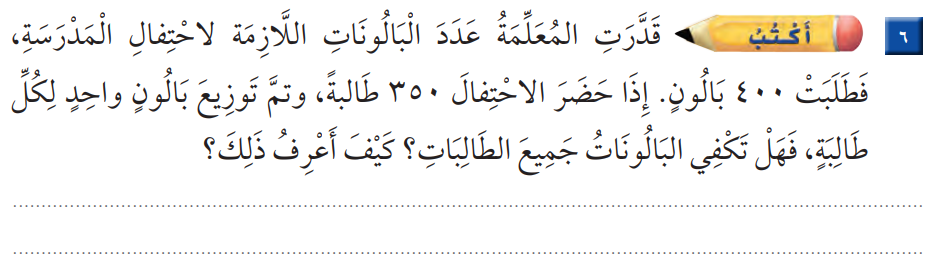 أ.أحـمـد الأحـمـدي  @ahmad9963